Химия
10-класс
Тема: Физические и химические свойства многоатомных спиртов. Применение
Многоатомные спирты
Многоатомные спирты - это органические соединения, в молекулах которых содержатся две или более гидроксильных групп, соединенных с углеводородным радикалом.
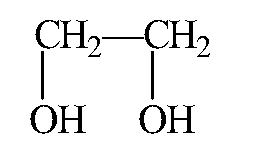 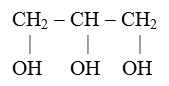 Этиленгликоль
Глицерин
Физические свойства
Этиленгликоль:
ядовитое вещество;
Этиленгликоль
бесцветная сиропообразная жидкость;
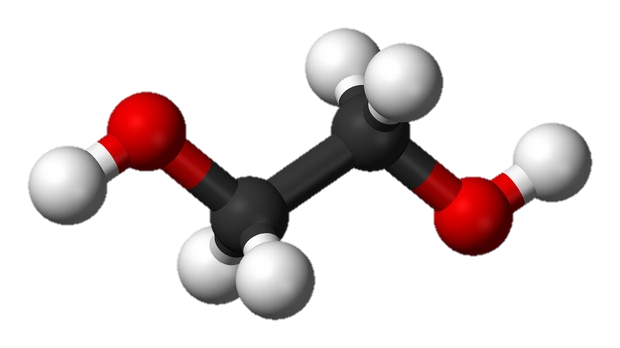 входит в состав антифризов;
водные растворы не кристаллизуются при низких температурах.
Физические свойства
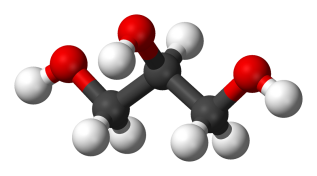 Глицерин:
Бесцветная, вязкая жидкость
имеет сладковатый вкус;
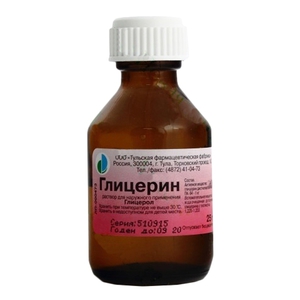 гигроскопичен;
нелетуч.
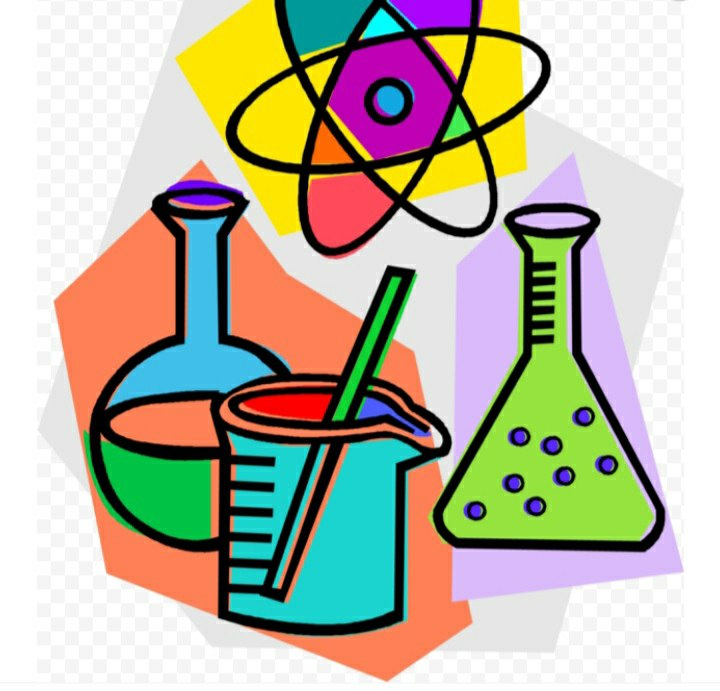 Химические свойства
Этиленгликоль, как и одноатомные спирты, реагирует с ме­таллическим натрием, где идет замещение атомов водорода в гидроксиль­ных группах на атом металла металлом.
CH2-OH                           CH2- ONa
CH2-OH                           CH2- ONa
+2Na
+ H2
Химические свойства
В глицерине также наблюдается замещение атомов водорода на ще­лочные металлы:
CH2-O-H                              CH2-O-Na
CH-O-H       +3Na               CH -O-Na
CH2-O-H                              CH2-O-Na
+1,5H2
Химические свойства
Если воздействовать на спирты галогеноводородами, протекает замещение гидроксильных групп на атомы галогенов
CH2-OH                       CH2-Cl
CH2-OH                       CH2-OH
+HCl
+H2O
CH2-OH                       CH2-Cl
CH2-OH                       CH2-Cl
+2H2O
+2HCl
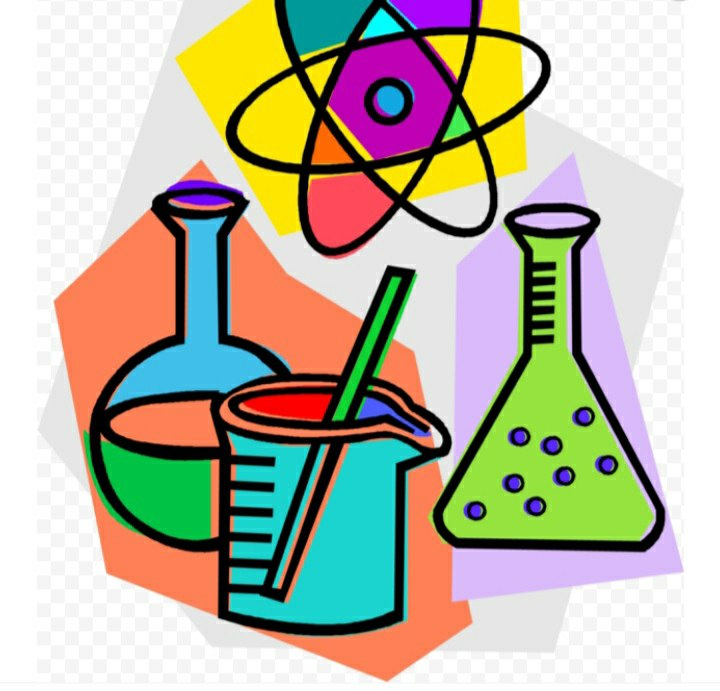 Химические свойства
При воздействии на многоатомные спирты свежеприготовленным рас­твором гидроксида меди (II) образуется раствор темно - синего цвета. Дан­ная реакция является качественной реакцией на многоатомные спирты.
H                                H  H                        H
H-C-O-H                    H-C-O                    O-C-H           
H-C-O-H                    H-C-O                    O-C-H
    H                                H                        H  H
- - - -
+Cu(OH)2
Cu
+2H2O
- - - -
Химические свойства
При реакции с азотной кислотой глицерин образует сложный эфир - нитроглицерин:
CH2-O-H                                  CH2-O-NO2
CH-O-H      +3HNO3                CH-O-NO2       +3H2O
CH2-O-H                                  CH2-O-NO2
                                               Нитроглицерин
Нитроглицерин применяется как сред­ство при лечении сердечных заболеваниях.
Применение этиленгликоля
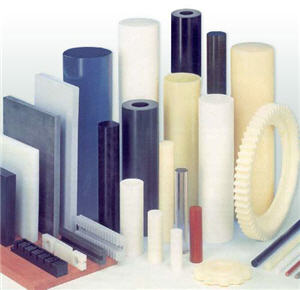 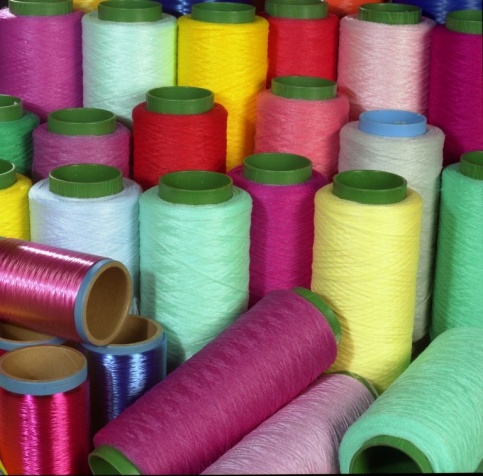 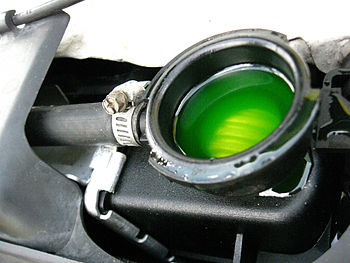 Синтез полимерных материалов
Получение волокна лавсана
В качестве антифриза
Применение этиленгликоля
Применение этиленгликоля
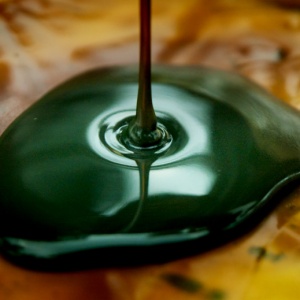 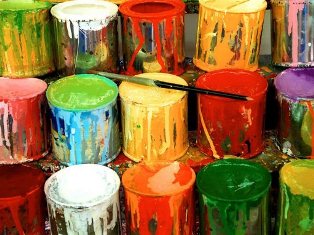 В лакокрасочной промышленности
Получение пластификаторов
Применение глицерина
Применение глицерина
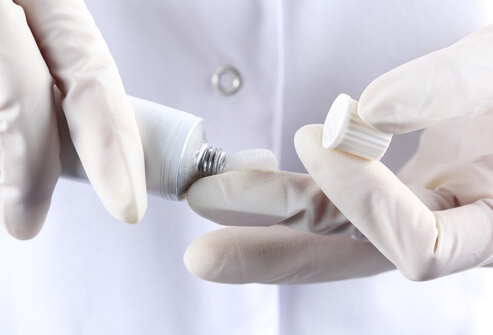 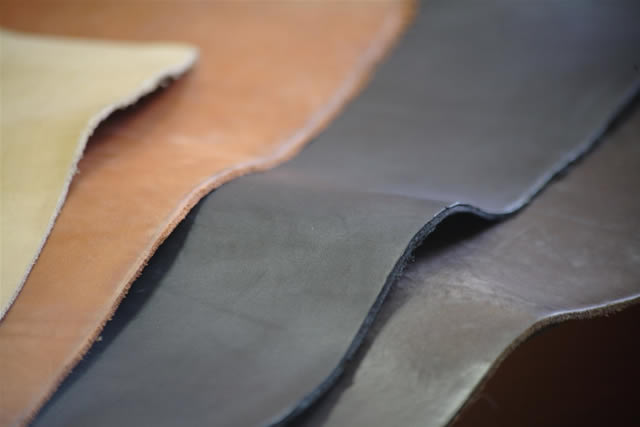 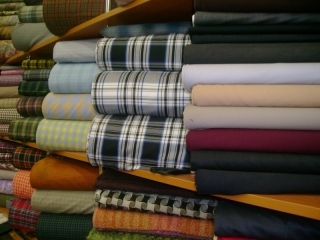 Приготовление мазей
В кожевенной промышленности
В текстильной промышленности
Применение глицерина
Применение глицерина
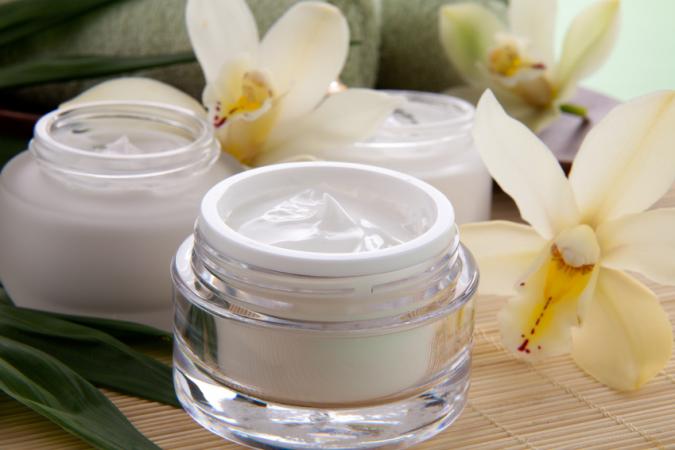 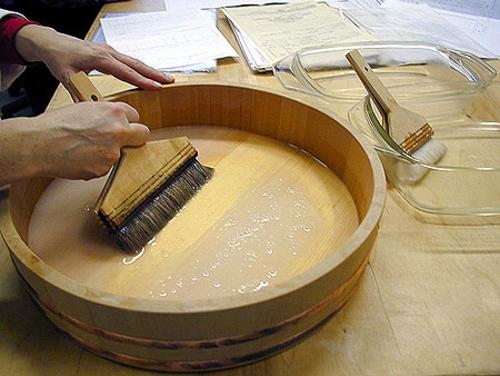 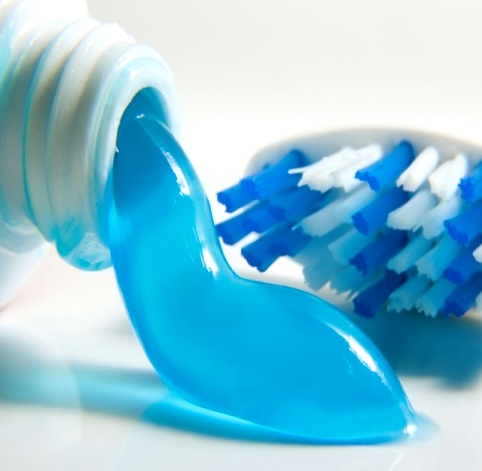 В косметических средствах
Как добавка в зубных пастах
Изготовления клея
Применение глицерина
Применение глицерина
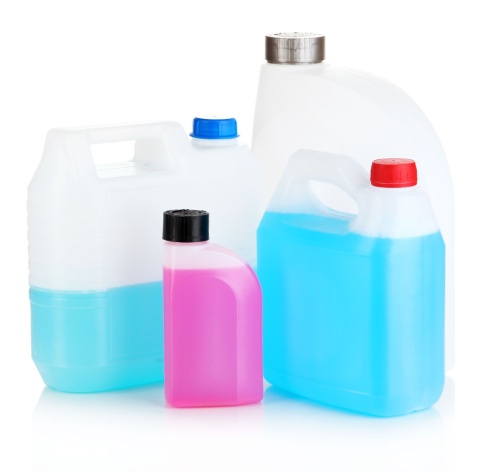 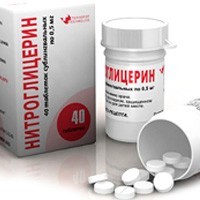 Получение нитроглицерина
Получение антифризов
Закрепление
Напишите уравнение взаимодействия натрия с глицерином
CH2-O-H                              CH2-O-Na
CH-O-H       +3Na               CH -O-Na
CH2-O-H                              CH2-O-Na
+1,5H2
Закрепление
Что образуется при действии галогеноводородов на многоатомные спирты?
CH2-OH                       CH2-Cl
CH2-OH                       CH2-OH
+HCl
+H2O
CH2-OH                       CH2-Cl
CH2-OH                       CH2-Cl
+2H2O
+2HCl
Задания для самостоятельного выполнения
Прочитайте параграф 22 и решите № 5,6 на стр. 89
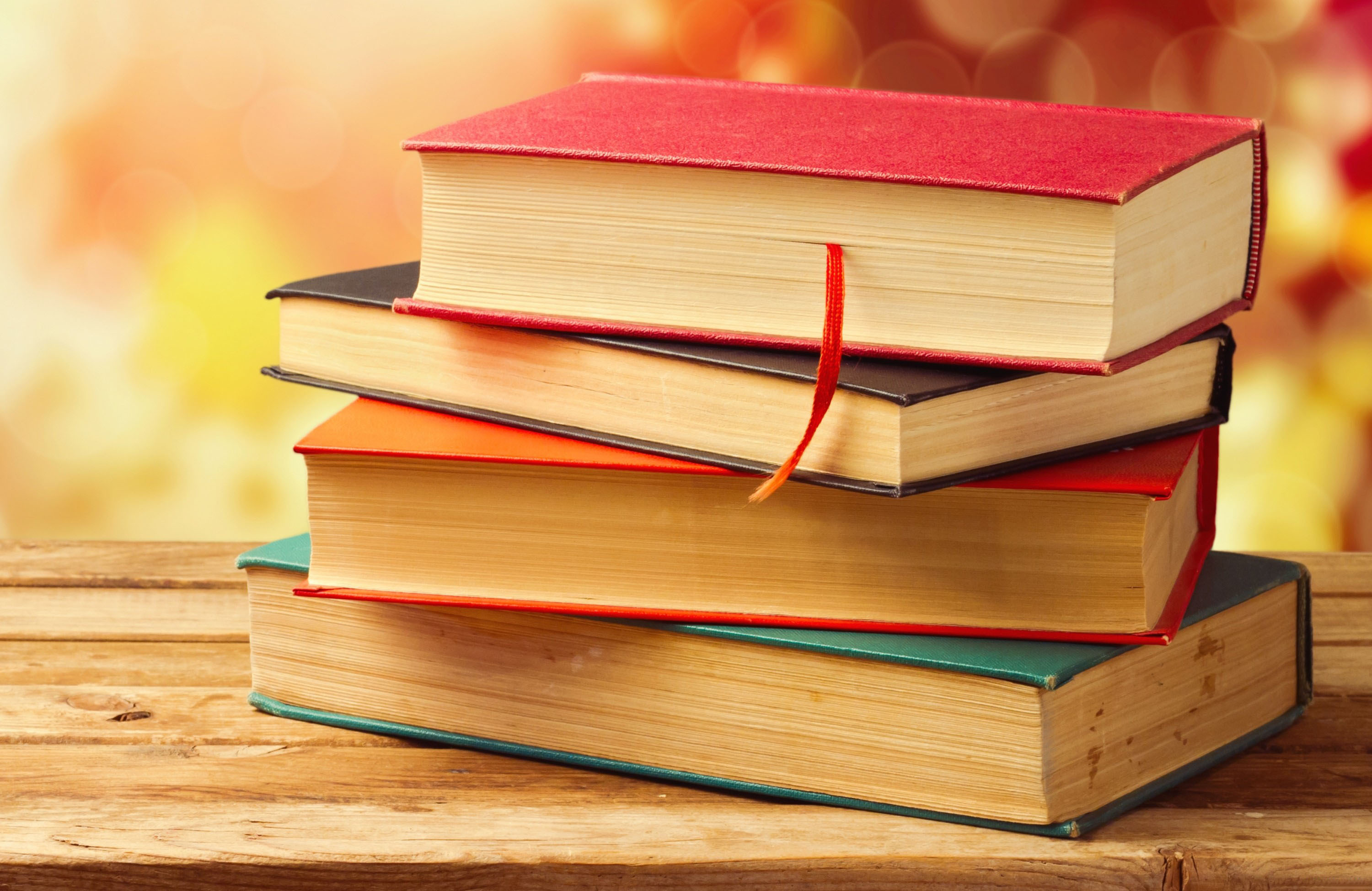